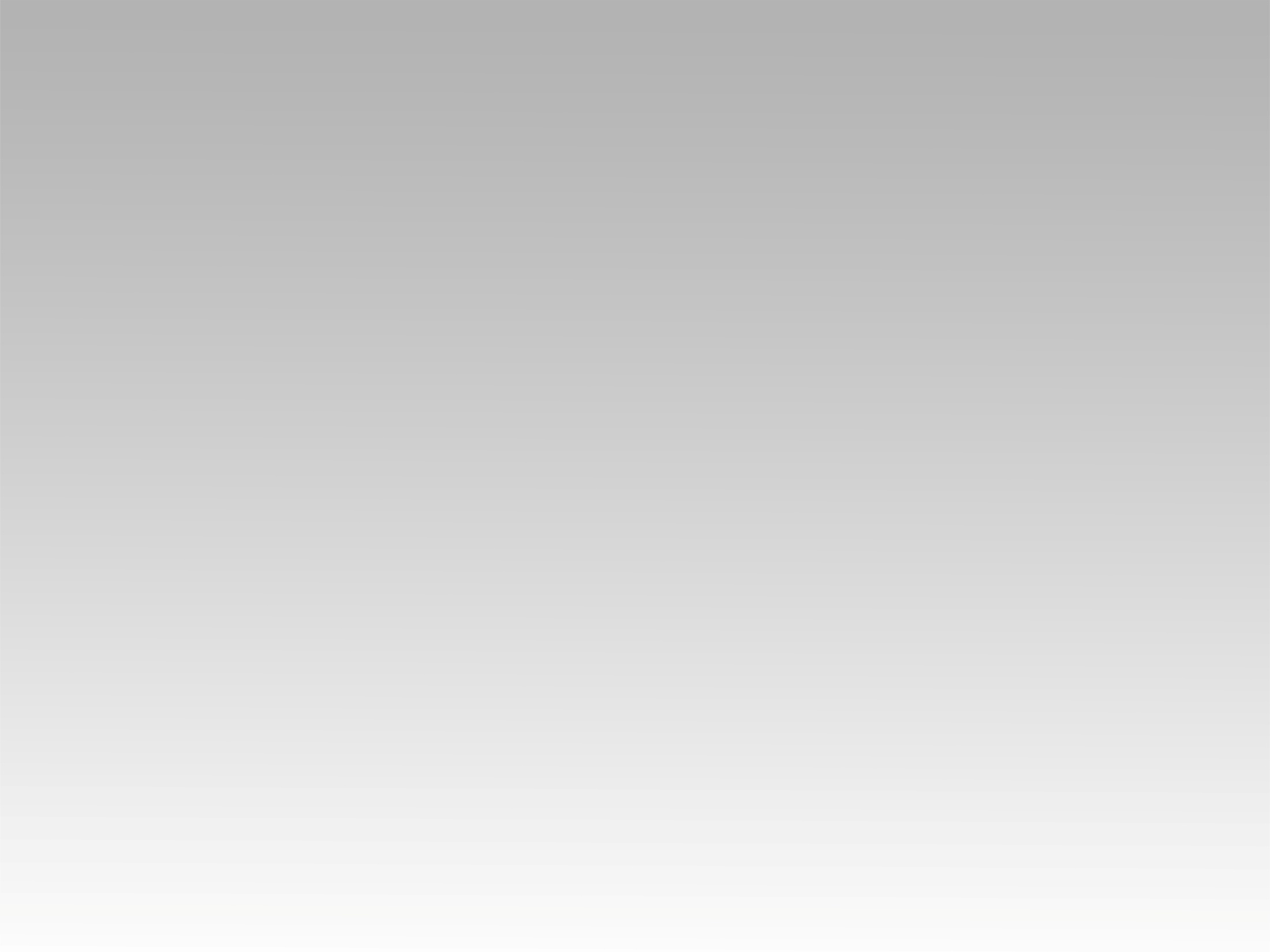 تـرنيــمة
نبارك إسمك في كل يوم
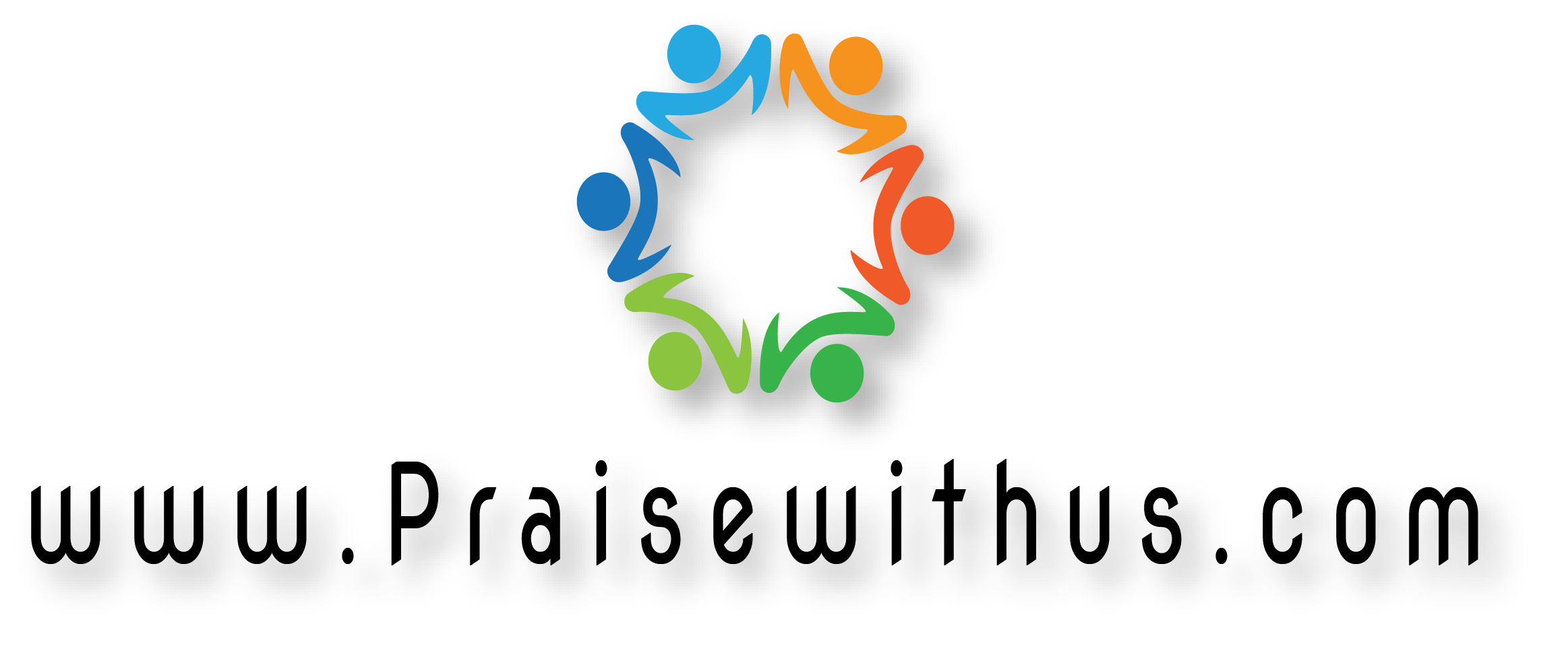 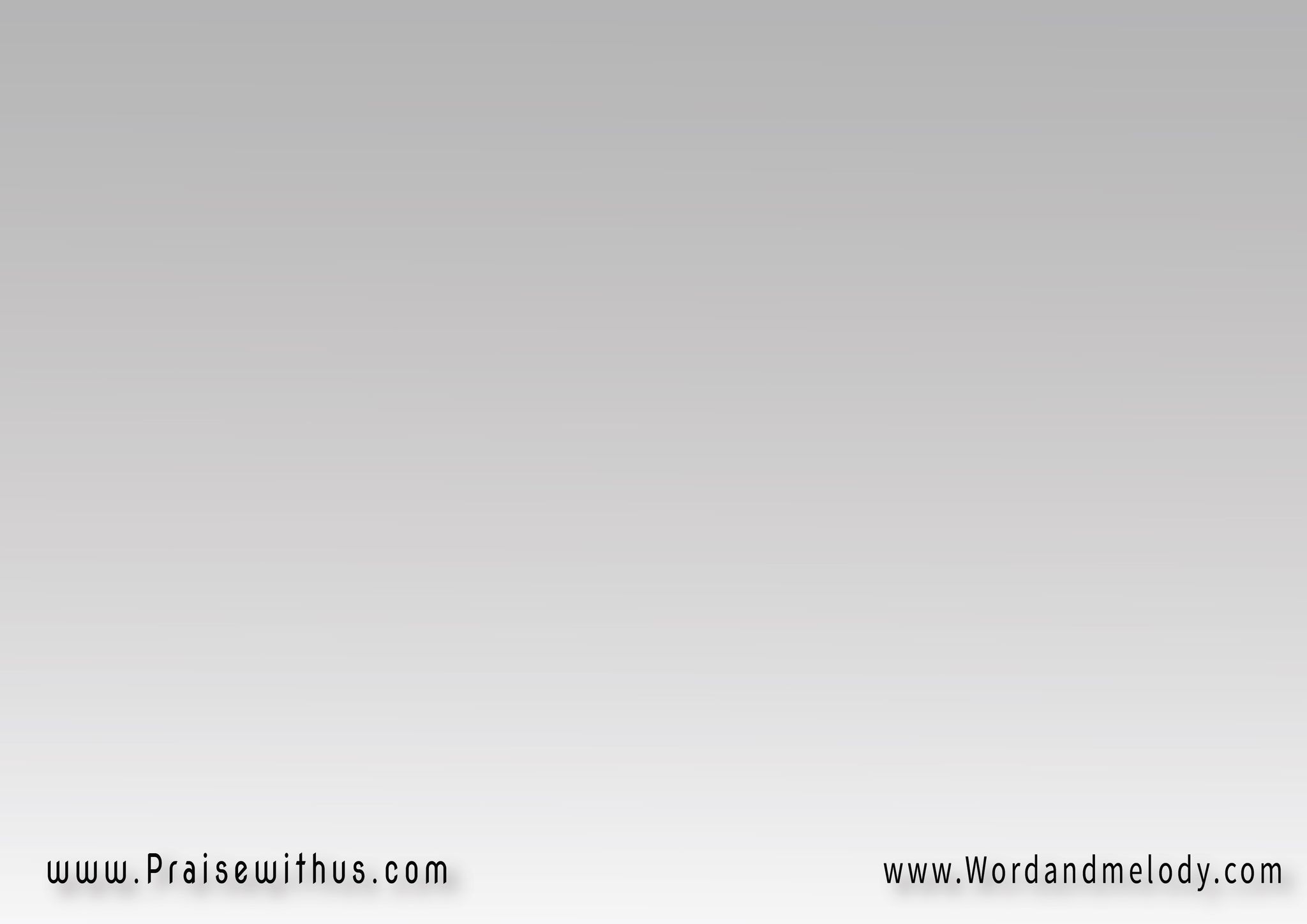 1- 
نبارك اسمك في كل يوم
وتسبيحاتنا أفراح تدوم
كل المسيرة حر وغيوم 
هتاف بعزة يا رب ليك
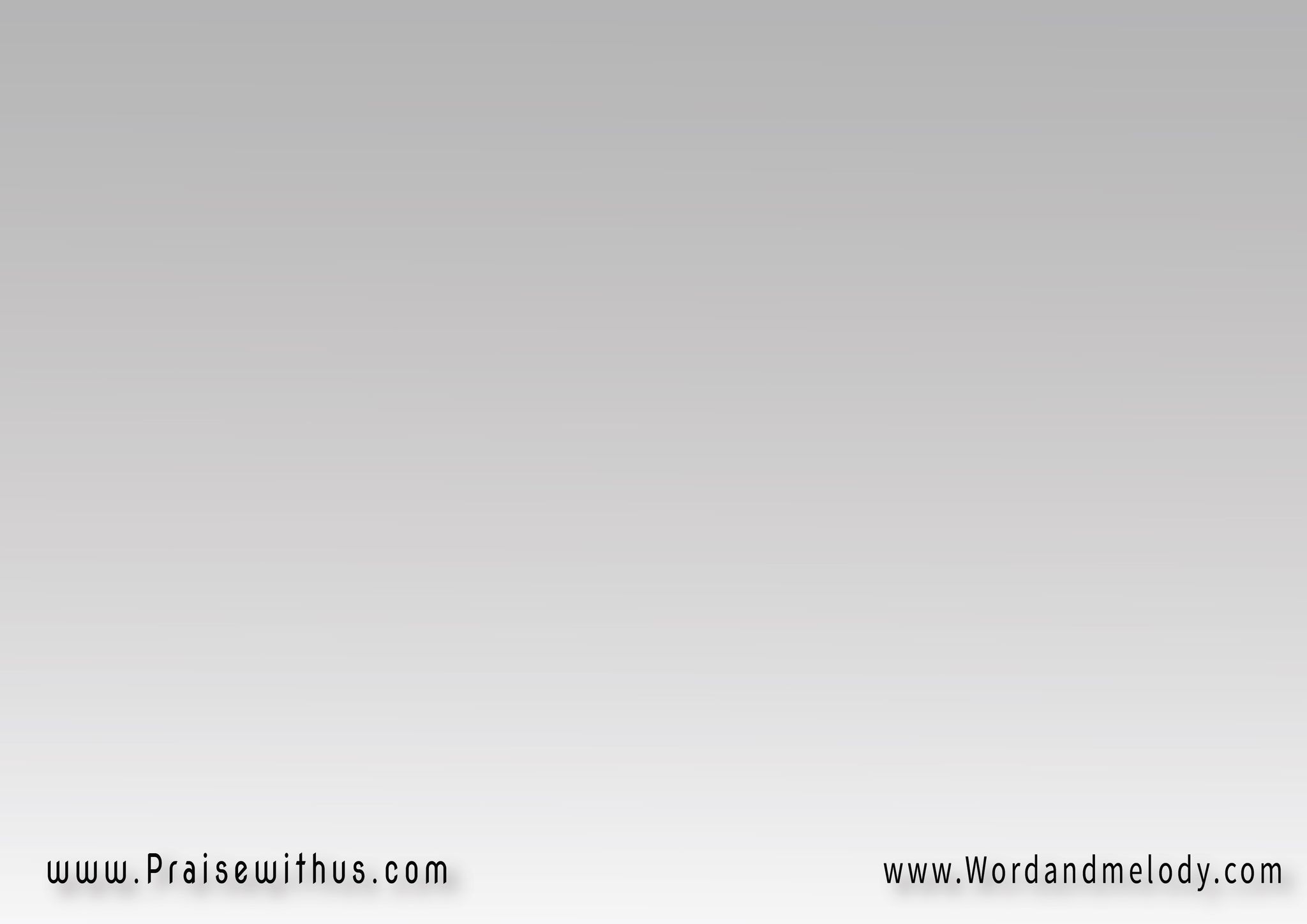 القرار : 
سنين تعدي وفي كل لحظة
بندرك إنــــــــك إله أمين
ساعدنا نشكر نفرح ونطلب
سرعة مجيئك تعالَ أمين
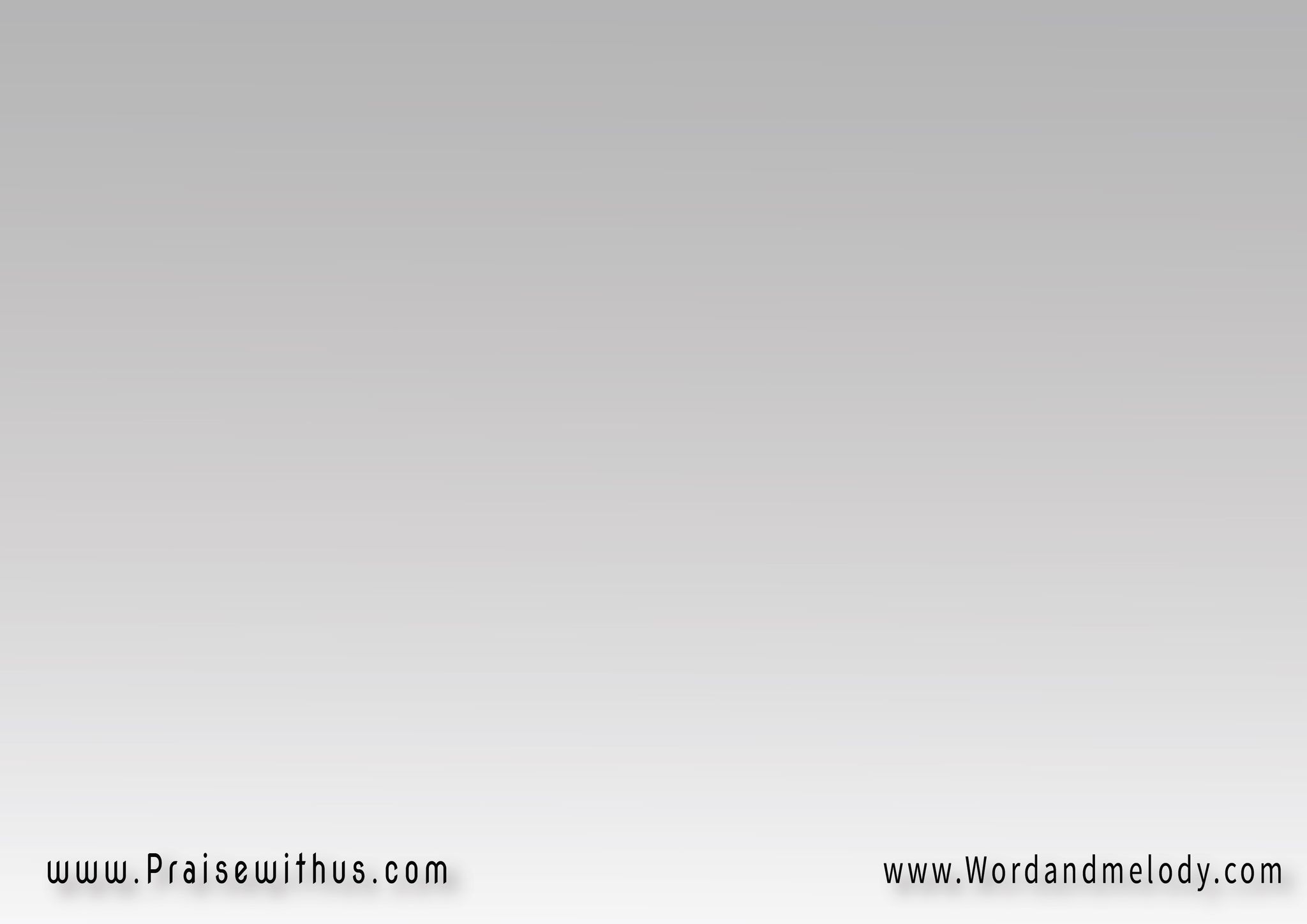 تفضل غايتنا وهدف حياتنا
في ترنيماتنا طول السنين
نعيش نمجد نشهد ونعلن
تكريس قلوبنا يا رب ليك
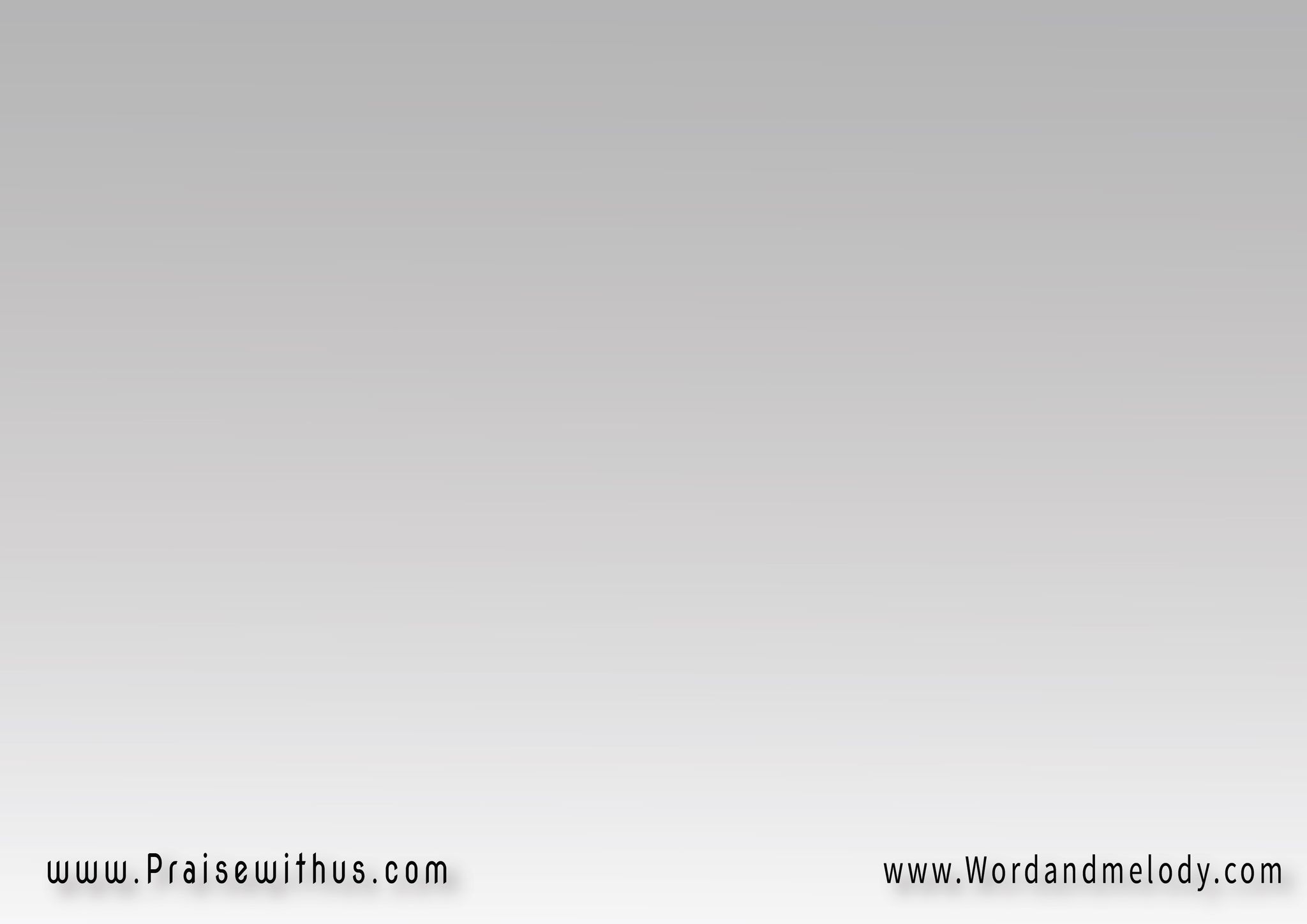 2- 
عايشين في ضلك من غير أنين
بايتين في سترك وفرحانين
واثقين في وعدك إنت الأمين
إنك حافظنا يا رب ليك
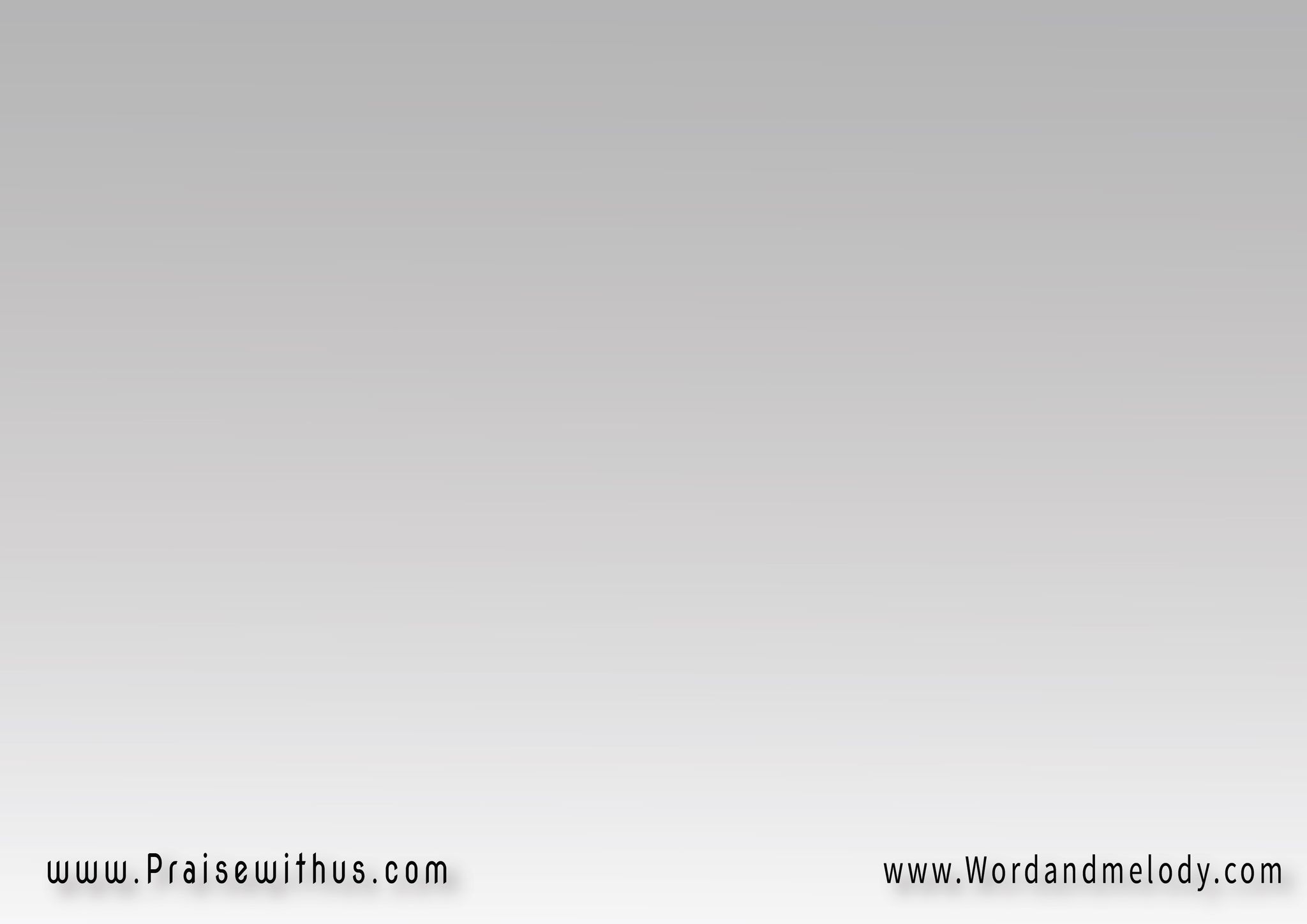 القرار : 
سنين تعدي وفي كل لحظه
بندرك انك إله أمين
ساعدنا نشكر نفرح ونطلب
سرعة مجيئك تعالَ أمين
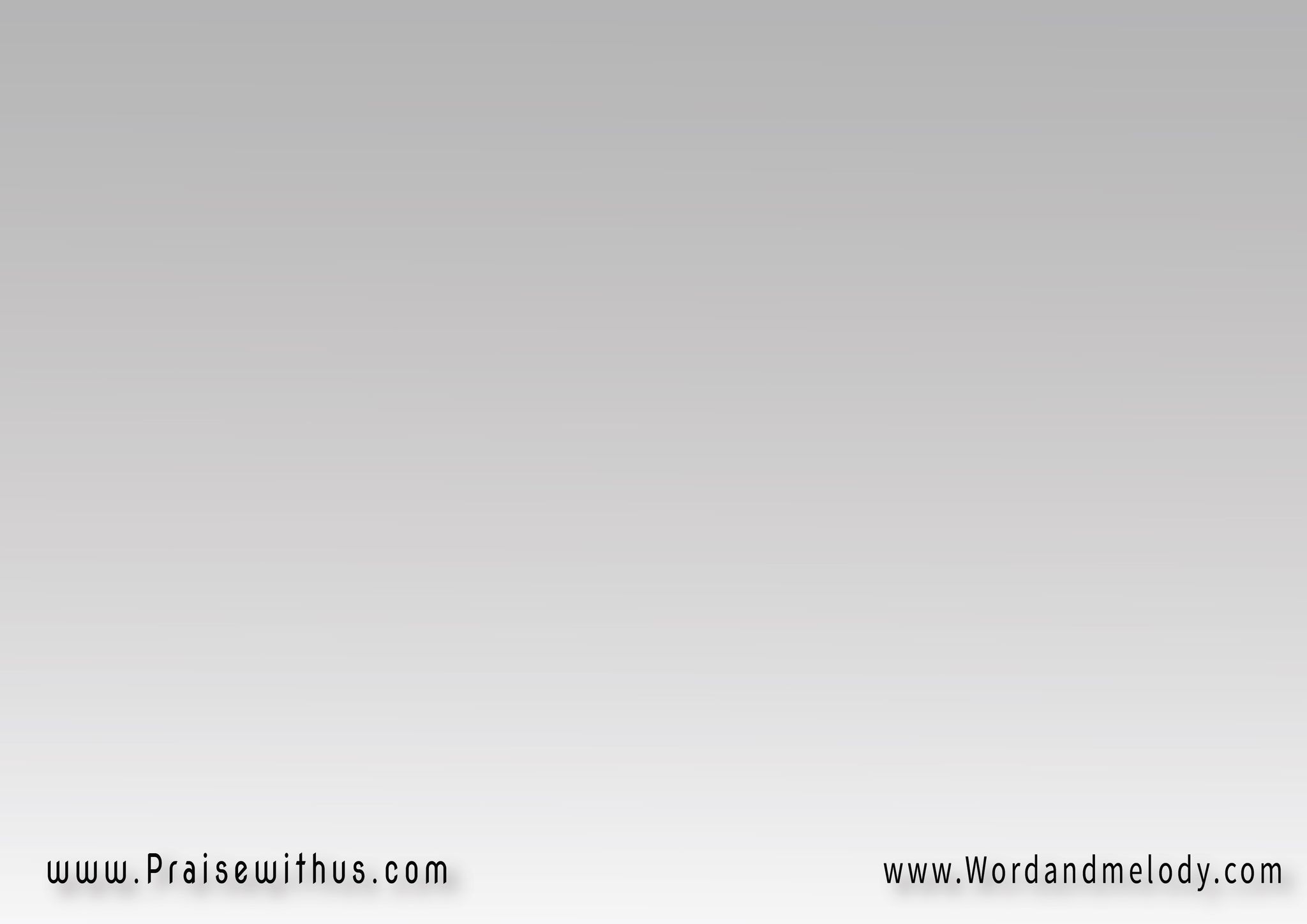 تفضل غايتنا وهدف حياتنا
في ترنيماتنا طول السنين
نعيش نمجد نشهد ونعلن
تكريس قلوبنا يا رب ليك
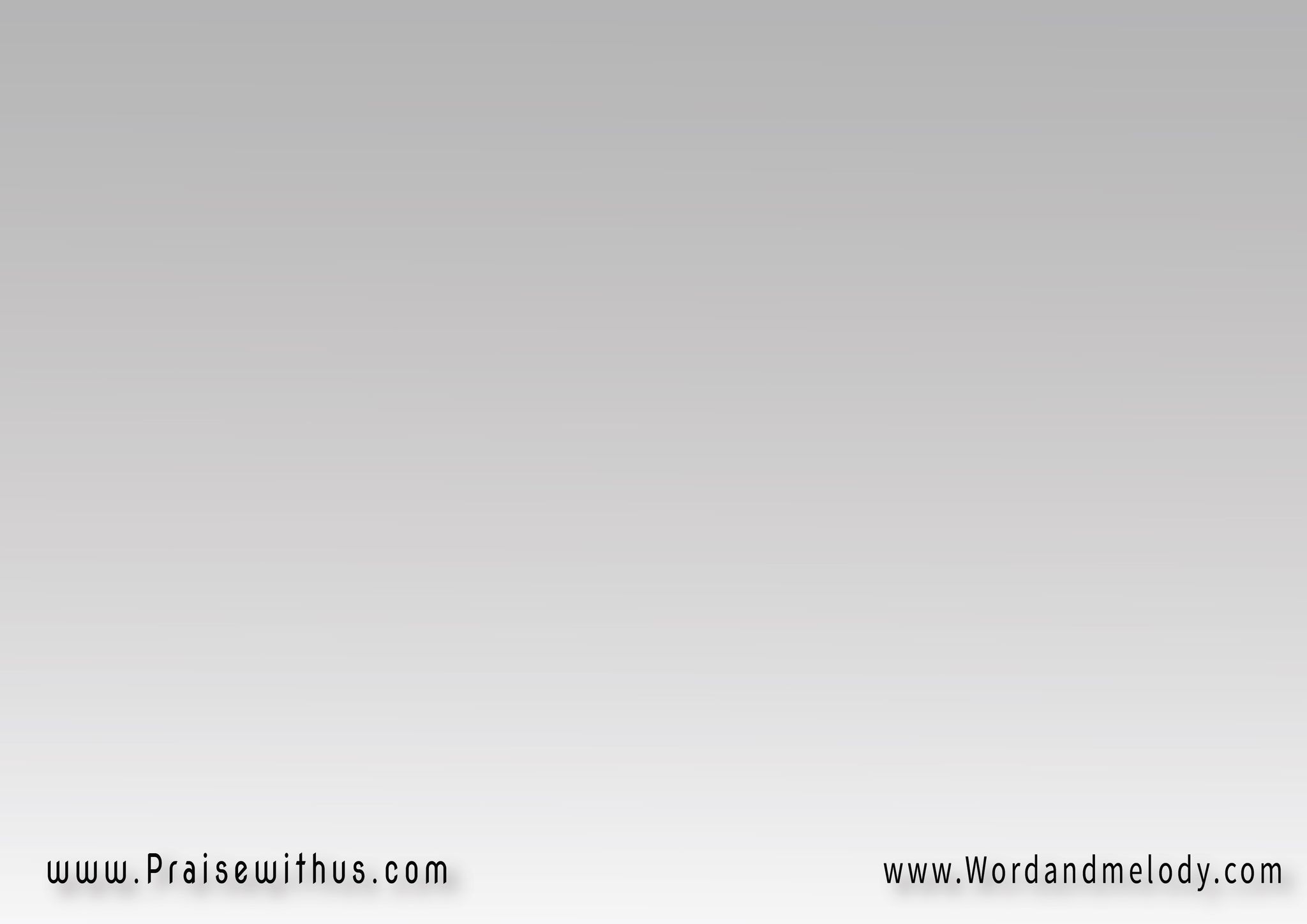 3- 
حبك مالينا في ليل طويل
دانت اللي لينا ربّ وخليل
وجهك هادينا بنور جميل
نوصل ديارنا يا رب ليك
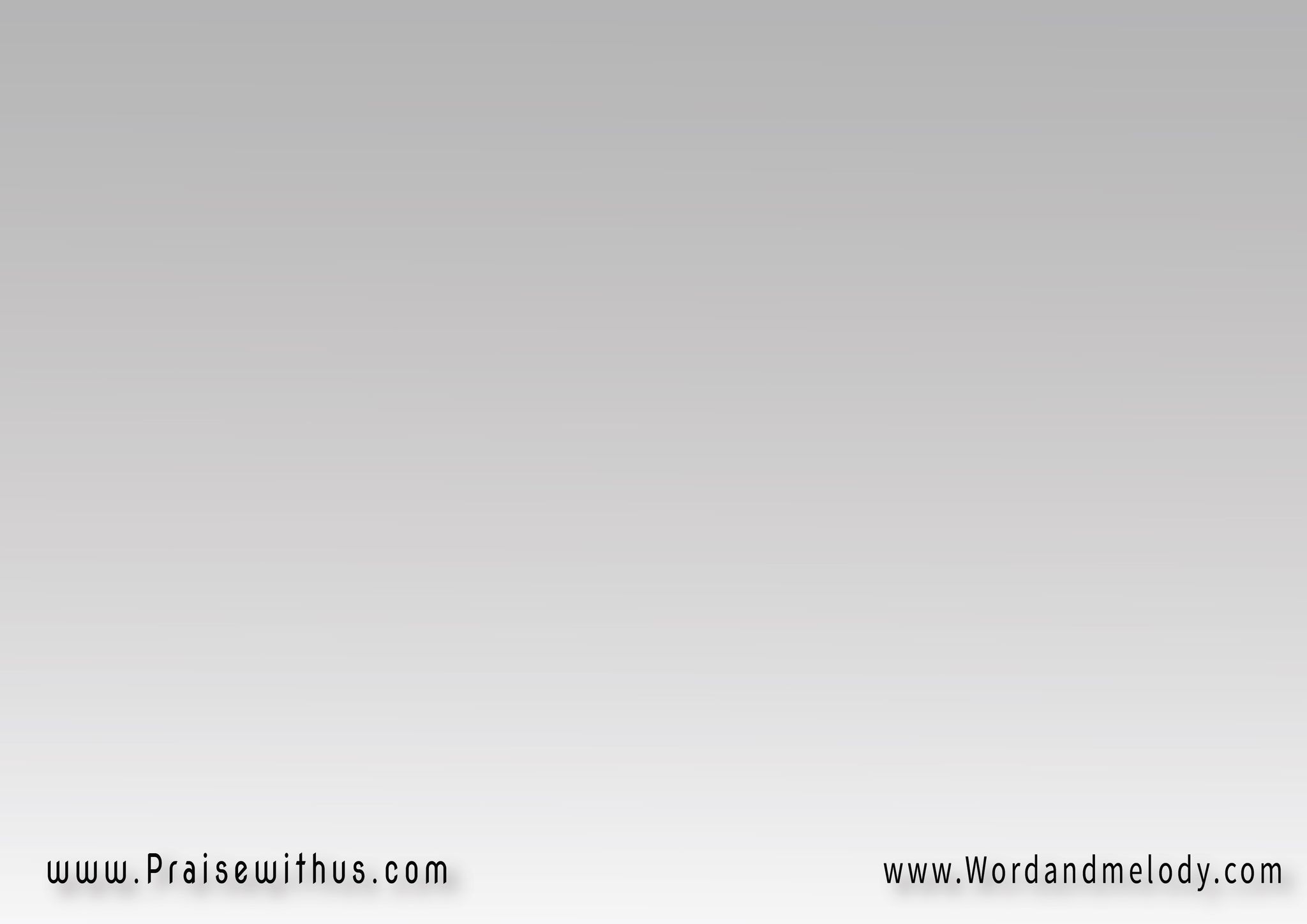 القرار : 
سنين تعدي وفي كل لحظه
بندرك انك إله أمين
ساعدنا نشكر نفرح ونطلب
سرعة مجيئك تعالَ أمين
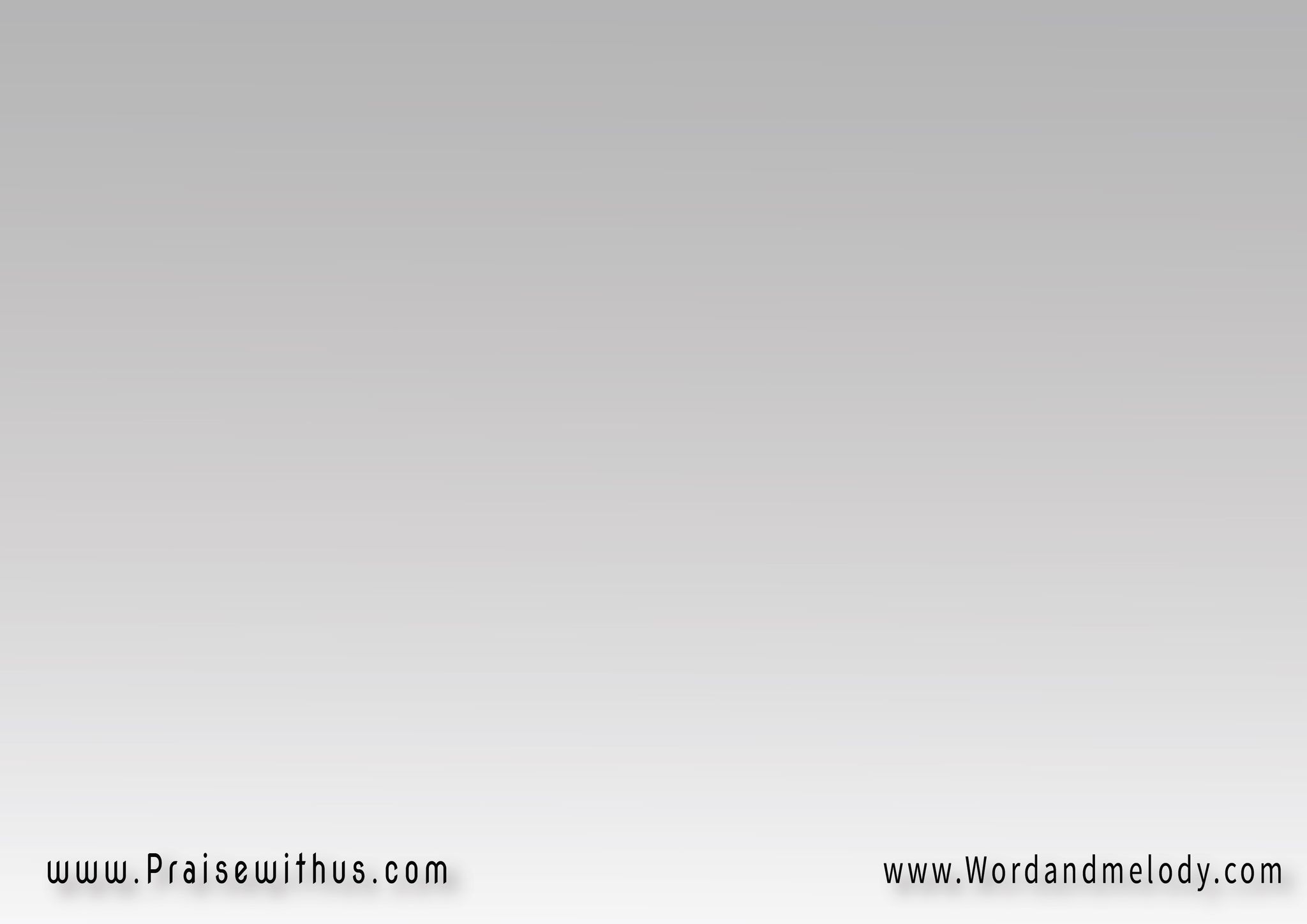 تفضل غايتنا وهدف حياتنا
في ترنيماتنا طول السنين
نعيش نمجد نشهد ونعلن
تكريس قلوبنا يا رب ليك
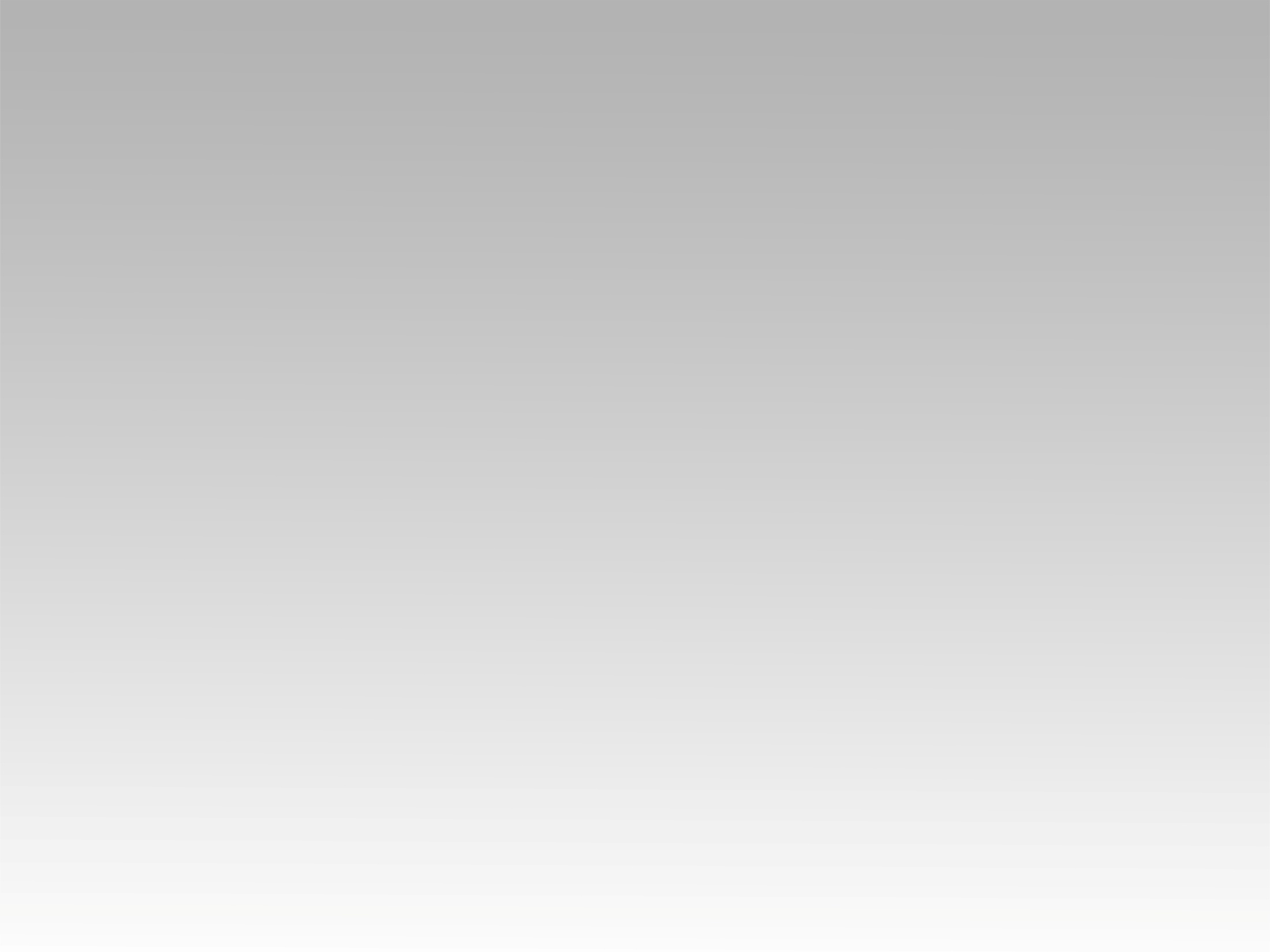 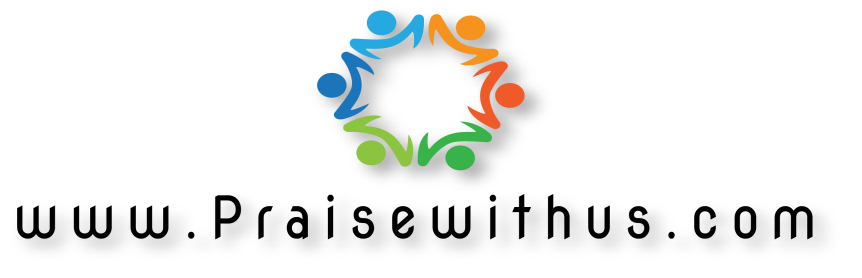